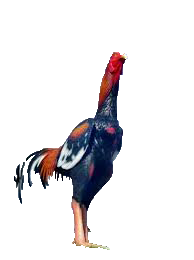 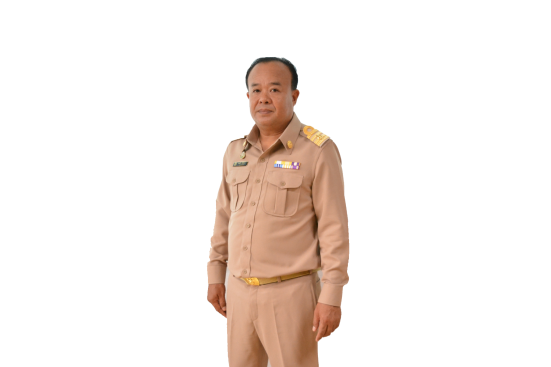 จดหมายข่าว
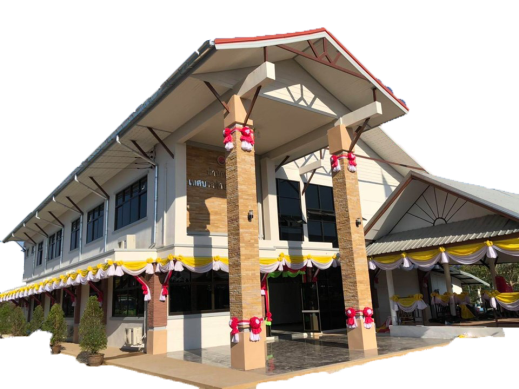 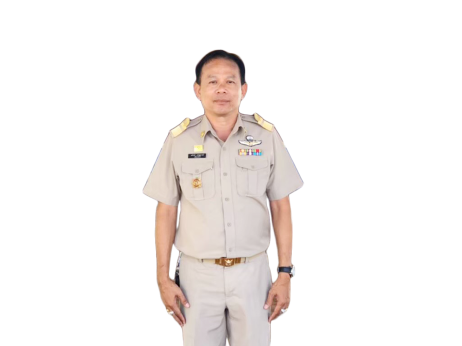 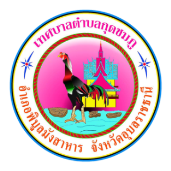 เทศบาลตำบลกุดชมภู
นายมนตรี ศรีคำภา
นายกเทศมนตรีตำบลกุดชมภู
นายอภิชาติ เศรษฐมาตย์
ปลัดเทศบาลตำบลกุดชมภู
ปีที่ 15 ฉบับที่ 10/2564 เดือน ตุลาคม
วันที่ 4 ตุลาคม 2564 เวลา 09:30 น. นายมนตรี ศรีคำภา นายกเทศมนตรีตำบลกุดชมภู มอบหมายให้ นายยงยุตย์ คำก้อน 
รองนายกเทศมนตรีตำบลกุดชมภู พร้อมคณะผู้บริหารฯ สมาชิกสภาเทศบาลฯ กำนันผู้ใหญ่บ้านและเจ้าหน้าที่พนักงานเทศบาลตำบลกุดชมภู ร่วมทำความสะอาดถนน ตัดกิ่งไม้ ที่กีดขวางทางจราจร เพื่อความปลอดภัยในการสัญจรไปมาของประชาชนในพื้นที่ตำบลกุดชมภู
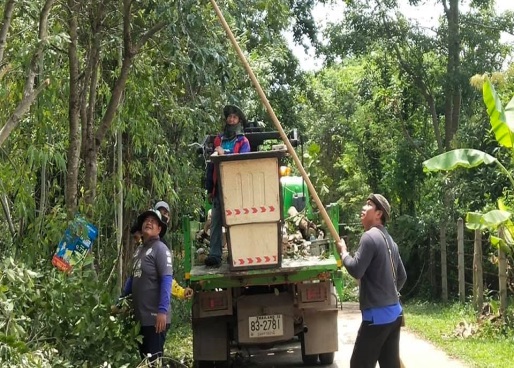 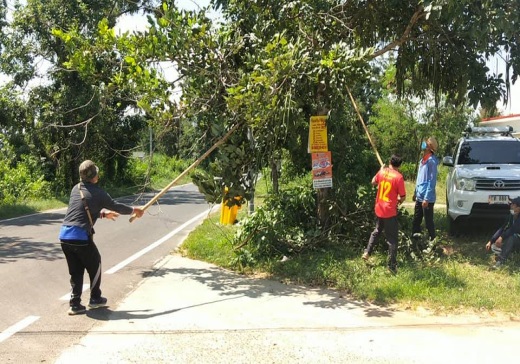 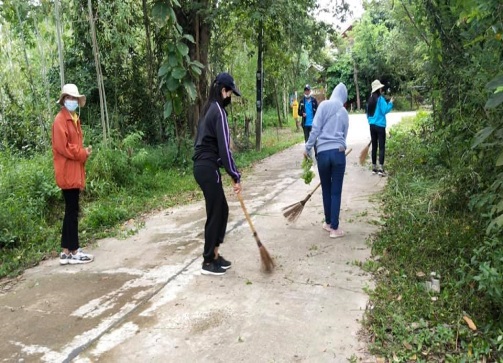 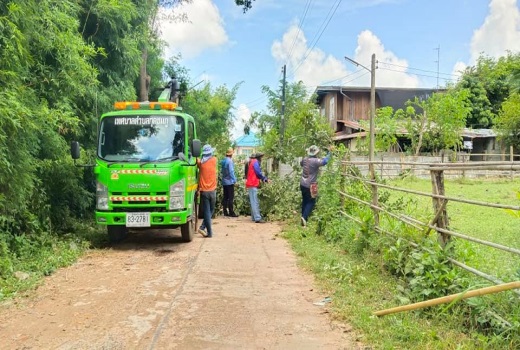 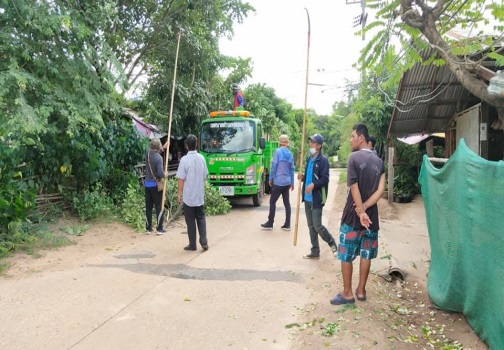 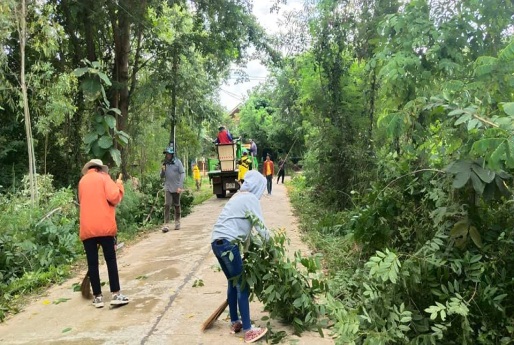 วันที่ 5 ตุลาคม 2564 เวลา 09.00 น. นายมนตรี ศรีคำภา นายกเทศมนตรีตำบลกุดชมภู มอบหมายให้งานป้องกันและบรรเทาสาธารณภัย เทศบาลตำบลกุดชมภู ร่วมเก็บผักตบชวาเครื่องผลักดันน้ำ สะพานข้ามแม่น้ำมูลอำเภอพิบูลมังสาหาร เพื่อให้น้ำไหลได้อย่าง สะดวก รวดเร็ว
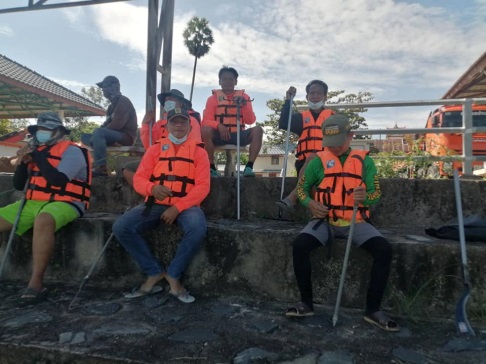 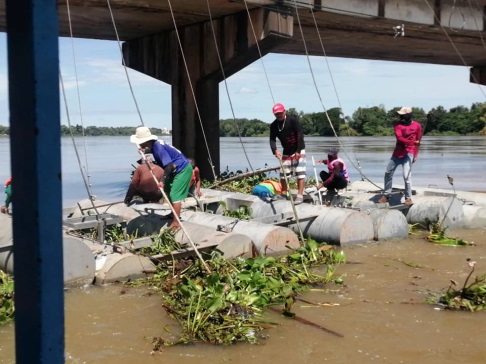 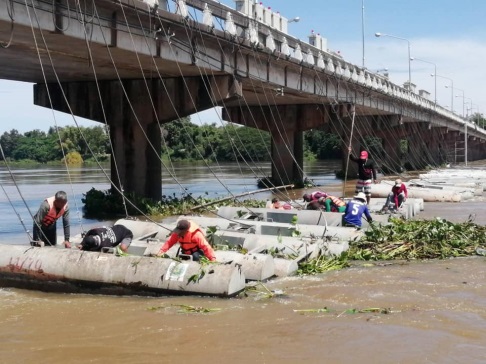 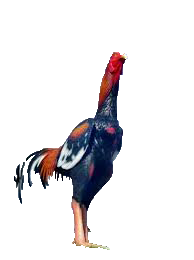 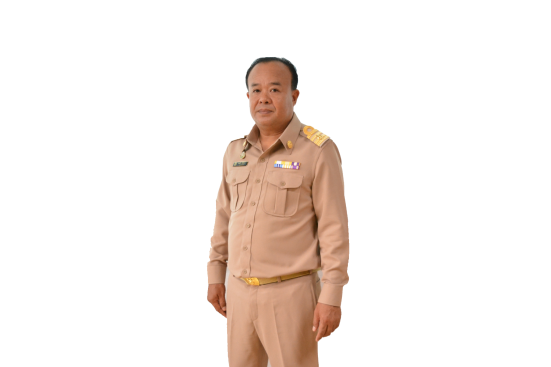 จดหมายข่าว
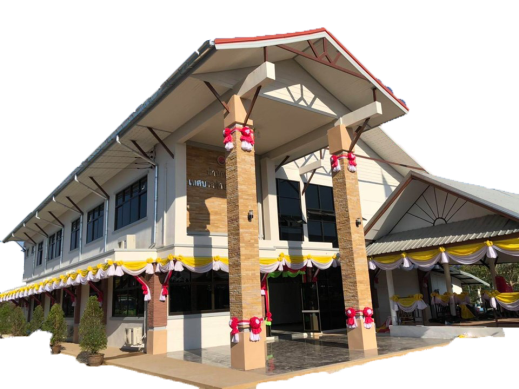 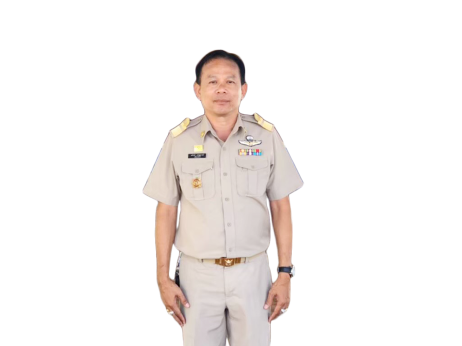 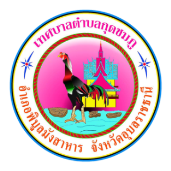 เทศบาลตำบลกุดชมภู
นายมนตรี ศรีคำภา
นายกเทศมนตรีตำบลกุดชมภู
นายอภิชาติ เศรษฐมาตย์
ปลัดเทศบาลตำบลกุดชมภู
ปีที่ 15 ฉบับที่ 10/2564 เดือน ตุลาคม
วันที่ 13 ตุลาคม 2564 เวลา 10.00 น. นายมนตรี ศรีคำภา นายกเทศมนตรีตำบลกุดชมภู ได้มอบหมายให้ 
นายสรกฤต เฮ้าบ้านอ้วน เลขานุการนายกเทศมนตรี ตำบลกุดชมภู ร่วมกับพนักงานเจ้าหน้าที่ของเทศบาลตำบลกุดชมภู ออกประชาคมระดับหมู่บ้าน โดยในวันนี้ได้ออกประชาคมที่บ้านโชคอำนวย หมู่ที่ 3 ตำบลกุดชมภู อำเภอพิบูลมังสาหาร จังหวัดอุบลราชธานี โอกาสนี้ นางอุดม สีพาย สมาชิกสภาเทศบาลฯ เชต 2 ได้เข้าร่วมและพบปะผู้เข้าร่วมประชาคมระดับหมู่บ้านในครั้งนี้ด้วย ในการประชาคมเพื่อพิจารณาโครงการเพื่อบรรจุในแผนพัฒนาท้องถิ่น (พ.ศ. 2566-2570) ของเทศบาลตำบลกุดชมภู โดยมีประชาชน ตัวแทนกลุ่มอาชีพในหมู่บ้าน เข้าร่วมประชุมประชาคม และแสดงความคิดเห็น เสนอแนะ ปัญหาต่างๆ เพื่อรวบรวมความต้องการ ปัญหา นำเสนอคณะกรรมการสนับสนุนการจัดทำแผน เพื่อจัดทำร่างแผนพัฒนาท้องถิ่น (พ.ศ. 2566-2570) ให้คณะกรรมการพัฒนาท้องถิ่นพิจารณาต่อไป
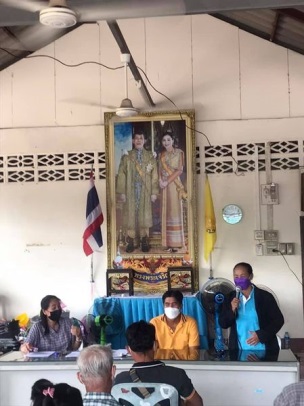 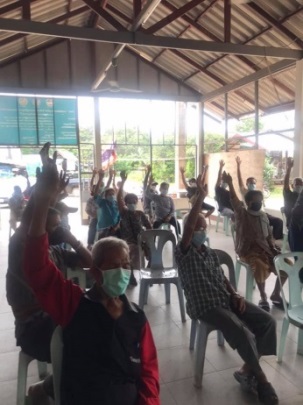 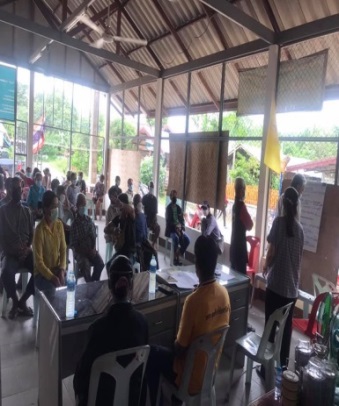 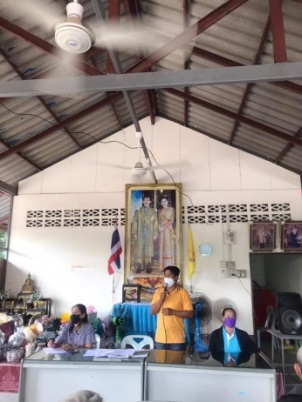 วันที่ 14 ตุลาคม 2564 เวลา 15.00 น. นายมนตรี ศรีคำภา ได้มอบหมายให้ นางหนูพัด แกพิษ รองนายกเทศมนตรีตำบลกุดชมภู พร้อมด้วยคณะผู้บริหารฯ ร่วมกับพนักงานเจ้าหน้าที่ของเทศบาลตำบลกุดชมภู ออกประชาคมระดับหมู่บ้าน โดยในวันนี้ได้ออกประชาคมที่บ้านดอนไม้งาม หมู่ที่ 15 และบ้านแก่งเจริญ หมู่ที่ 5  ตำบลกุดชมภู อำเภอพิบูลมังสาหาร จังหวัดอุบลราชธานี โอกาสนี้ มีสมาชิกสภาเทศบาลฯ ได้เข้าร่วมและพบปะผู้เข้าร่วมประชาคมระดับหมู่บ้านในครั้งนี้ด้วยในการประชาคมพิจารณาโครงการเพื่อบรรจุในแผนพัฒนาท้องถิ่น (พ.ศ. 2566 - 2570) ของเทศบาลตำบลกุดชมภู โดยมีประชาชน ตัวแทนกลุ่มอาชีพในหมู่บ้าน เข้าร่วมประชุมประชาคม และแสดงความคิดเห็น เสนอแนะ ปัญหาต่างๆ เพื่อรวบรวมความต้องการ ปัญหา นำเสนอคณะกรรมการสนับสนุนการจัดทำแผน เพื่อจัดทำร่างแผนพัฒนาท้องถิ่น (พ.ศ. 2566-2570) ให้คณะกรรมการพัฒนาท้องถิ่นพิจารณาต่อไป
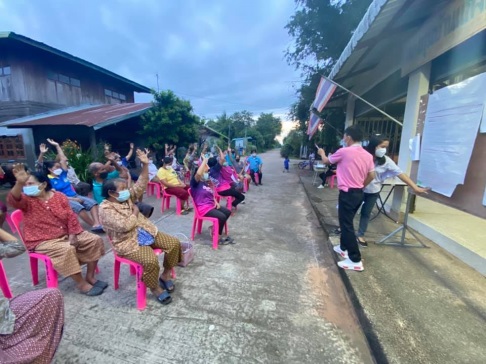 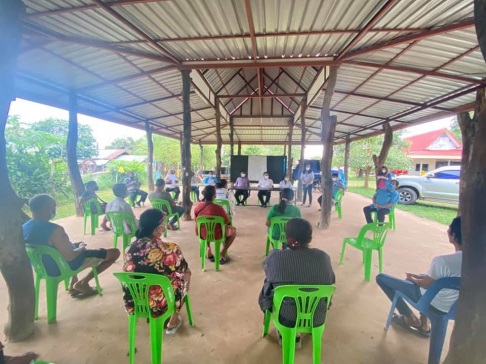 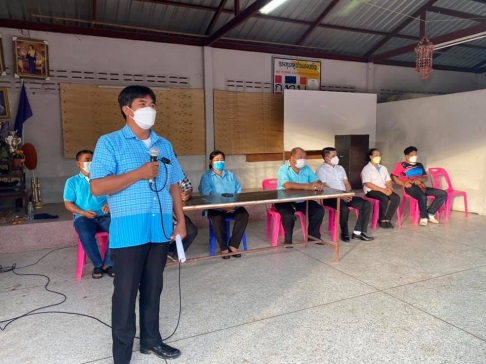 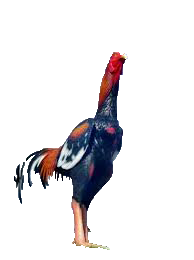 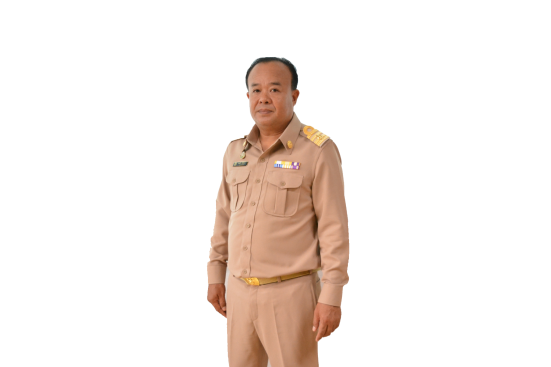 จดหมายข่าว
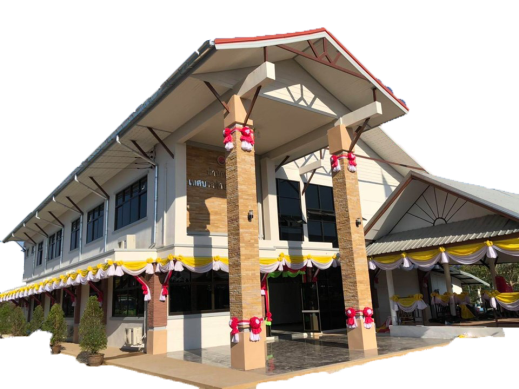 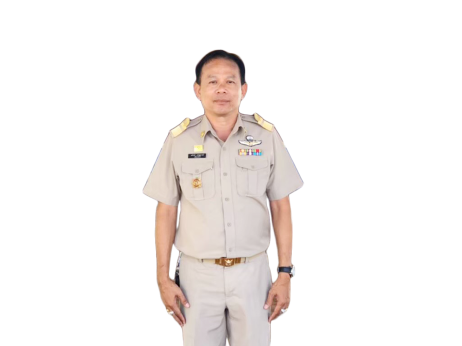 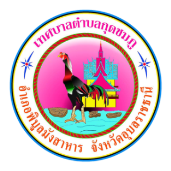 เทศบาลตำบลกุดชมภู
นายมนตรี ศรีคำภา
นายกเทศมนตรีตำบลกุดชมภู
นายอภิชาติ เศรษฐมาตย์
ปลัดเทศบาลตำบลกุดชมภู
ปีที่ 15 ฉบับที่ 10/2564 เดือน ตุลาคม
วันที่ 15 ตุลาคม 2564 เวลา 15.00 น. นายมนตรี ศรีคำภา ได้มอบหมายให้ นายยงยุตย์ คำก้อน รองนายกเทศมนตรีตำบลกุดชมภู พร้อมด้วยคณะผู้บริหารฯ ร่วมกับพนักงานเจ้าหน้าที่ของเทศบาลตำบลกุดชมภู ออกประชาคมระดับหมู่บ้าน โดยในวันนี้ได้ออกประชาคมที่บ้านใหม่นาคลองหมู่ที่ 17 และบ้านหินสูง หมู่ที่ 4  ตำบลกุดชมภู อำเภอพิบูลมังสาหาร จังหวัดอุบลราชธานี โอกาสนี้ มีสมาชิกสภาเทศบาลฯ ได้เข้าร่วมและพบปะผู้เข้าร่วมประชาคมระดับหมู่บ้านในครั้งนี้ด้วยในการประชาคมพิจารณาโครงการเพื่อบรรจุในแผนพัฒนาท้องถิ่น (พ.ศ. 2566 - 2570) ของเทศบาลตำบลกุดชมภู โดยมีประชาชน ตัวแทนกลุ่มอาชีพในหมู่บ้าน เข้าร่วมประชุมประชาคม และแสดงความคิดเห็น เสนอแนะ ปัญหาต่างๆ เพื่อรวบรวมความต้องการ ปัญหา นำเสนอคณะกรรมการสนับสนุนการจัดทำแผน เพื่อจัดทำร่างแผนพัฒนาท้องถิ่น (พ.ศ. 2566-2570) ให้คณะกรรมการพัฒนาท้องถิ่นพิจารณาต่อไป
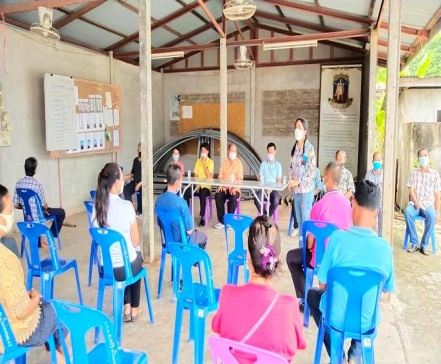 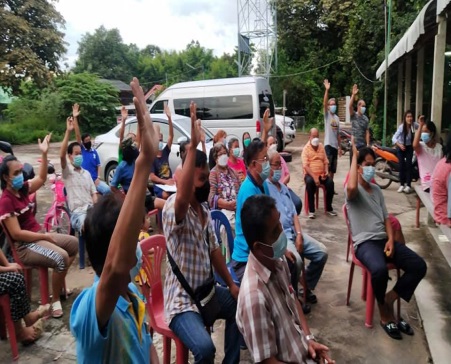 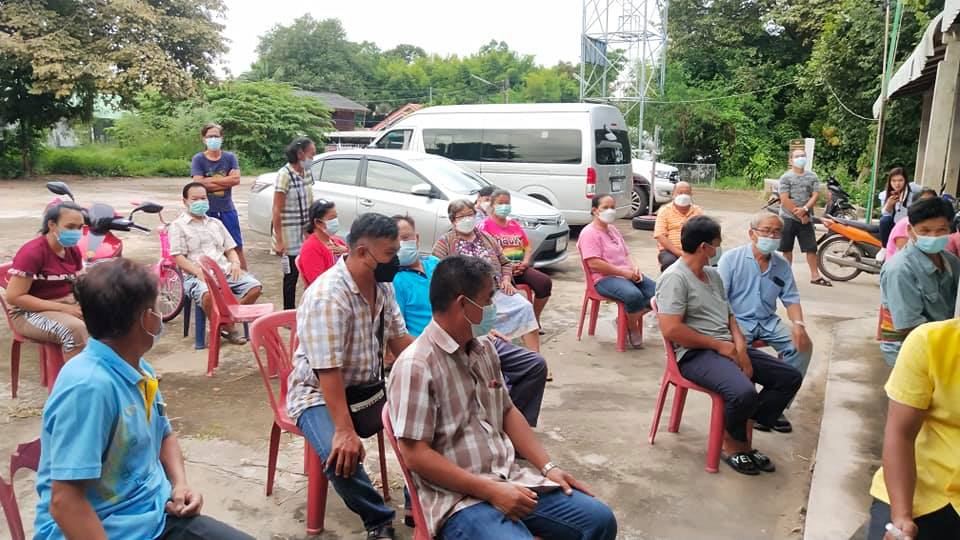 วันที่ 15 ตุลาคม 2564 เวลา 17.00 น. นายมนตรี ศรีคำภา ได้มอบหมายให้ นายยงยุตย์ คำก้อน รองนายกเทศมนตรีตำบลกุดชมภู พร้อมด้วยคณะผู้บริหารฯ ร่วมกับพนักงานเจ้าหน้าที่ของเทศบาลตำบลกุดชมภู ออกประชาคมระดับหมู่บ้าน โดยในวันนี้ได้ออกประชาคมที่บ้านทุ่งพัฒนาหมู่ที่ 19  และบ้านดอนสำราญหมู่ที่ 9  ตำบลกุดชมภู อำเภอพิบูลมังสาหาร จังหวัดอุบลราชธานี โอกาสนี้ มีสมาชิกสภาเทศบาลฯ ได้เข้าร่วมและพบปะผู้เข้าร่วมประชาคมระดับหมู่บ้านในครั้งนี้ด้วยในการประชาคมพิจารณาโครงการเพื่อบรรจุในแผนพัฒนาท้องถิ่น (พ.ศ. 2566 - 2570) ของเทศบาลตำบลกุดชมภู โดยมีประชาชน ตัวแทนกลุ่มอาชีพในหมู่บ้าน เข้าร่วมประชุมประชาคม และแสดงความคิดเห็น เสนอแนะ ปัญหาต่างๆ เพื่อรวบรวมความต้องการ ปัญหา นำเสนอคณะกรรมการสนับสนุนการจัดทำแผน เพื่อจัดทำร่างแผนพัฒนาท้องถิ่น (พ.ศ. 2566-2570) ให้คณะกรรมการพัฒนาท้องถิ่นพิจารณาต่อไป
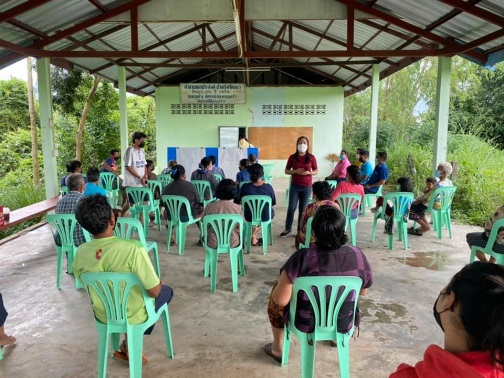 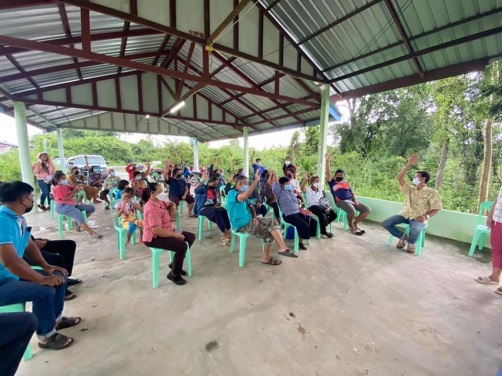 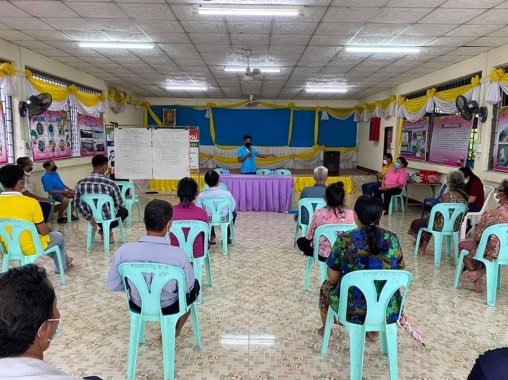 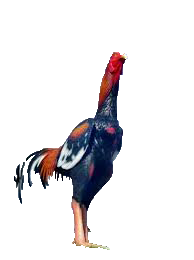 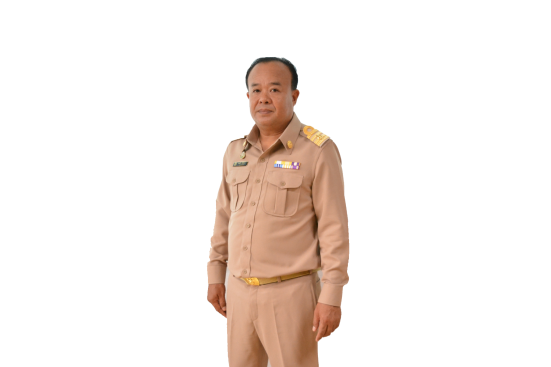 จดหมายข่าว
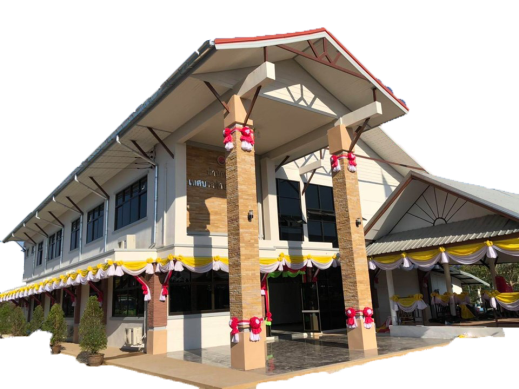 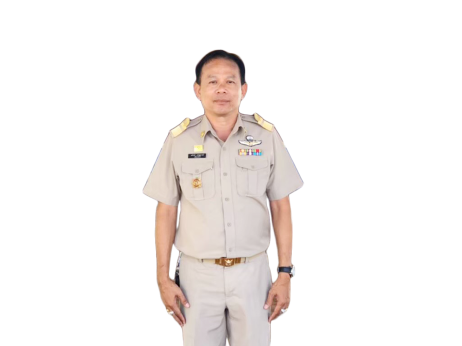 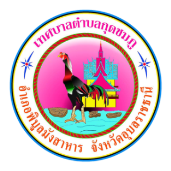 เทศบาลตำบลกุดชมภู
นายมนตรี ศรีคำภา
นายกเทศมนตรีตำบลกุดชมภู
นายอภิชาติ เศรษฐมาตย์
ปลัดเทศบาลตำบลกุดชมภู
ปีที่ 15 ฉบับที่ 10/2564 เดือน ตุลาคม
วันที่ 18 ตุลาคม 2564 เวลา 09.00 น. นายมนตรี ศรีคำภา ได้มอบหมายให้ นายยงยุตย์ คำก้อน รองนายกเทศมนตรีตำบลกุดชมภู พร้อมด้วยคณะผู้บริหารฯ ร่วมกับพนักงานเจ้าหน้าที่ของเทศบาลตำบลกุดชมภู ออกประชาคมระดับหมู่บ้าน โดยในวันนี้ได้ออกประชาคมที่บ้านกุดชมภูหมู่ที่ 11 และบ้านโนนเจริญ หมู่ที่ 13  ตำบลกุดชมภู อำเภอพิบูลมังสาหาร จังหวัดอุบลราชธานี โอกาสนี้ มีสมาชิกสภาเทศบาลฯ ได้เข้าร่วมและพบปะผู้เข้าร่วมประชาคมระดับหมู่บ้านในครั้งนี้ด้วยในการประชาคมพิจารณาโครงการเพื่อบรรจุในแผนพัฒนาท้องถิ่น (พ.ศ. 2566 - 2570) ของเทศบาลตำบลกุดชมภู โดยมีประชาชน ตัวแทนกลุ่มอาชีพในหมู่บ้าน เข้าร่วมประชุมประชาคม และแสดงความคิดเห็น เสนอแนะ ปัญหาต่างๆ เพื่อรวบรวมความต้องการ ปัญหา นำเสนอคณะกรรมการสนับสนุนการจัดทำแผน เพื่อจัดทำร่างแผนพัฒนาท้องถิ่น (พ.ศ. 2566-2570) ให้คณะกรรมการพัฒนาท้องถิ่นพิจารณาต่อไป
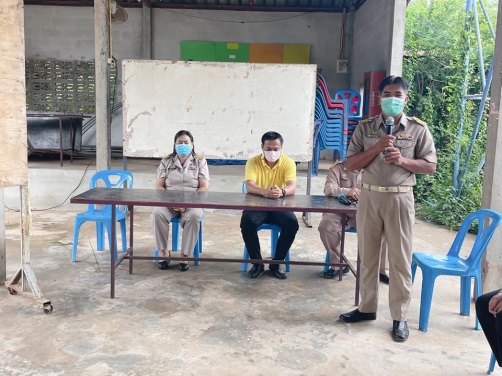 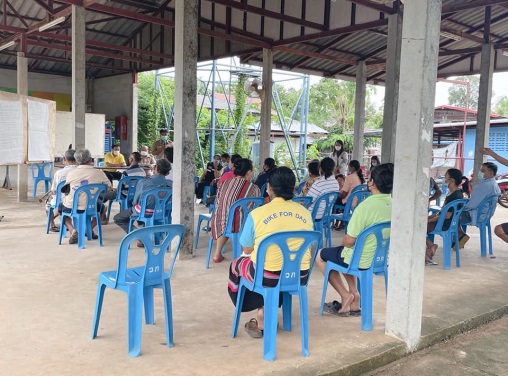 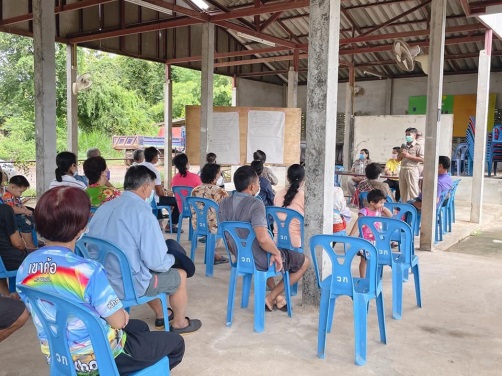 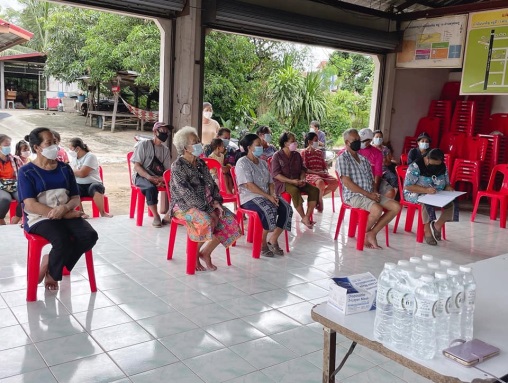 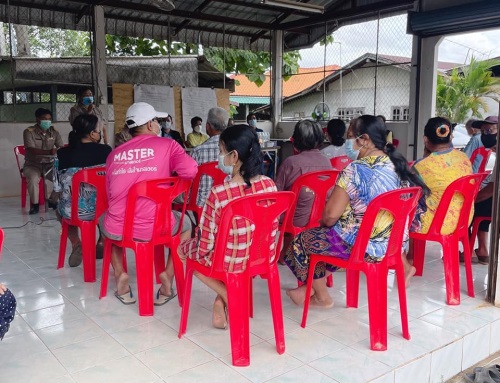 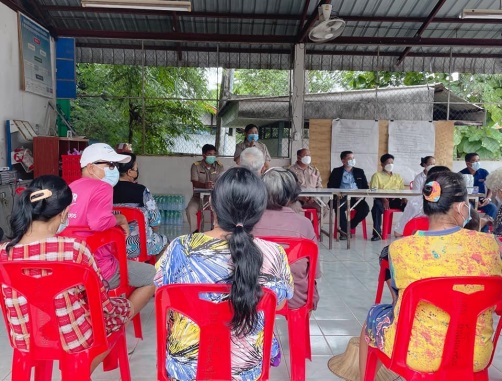 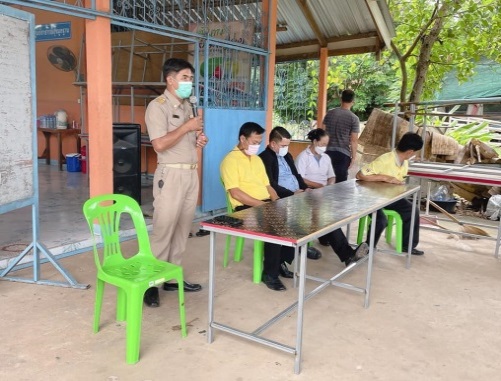 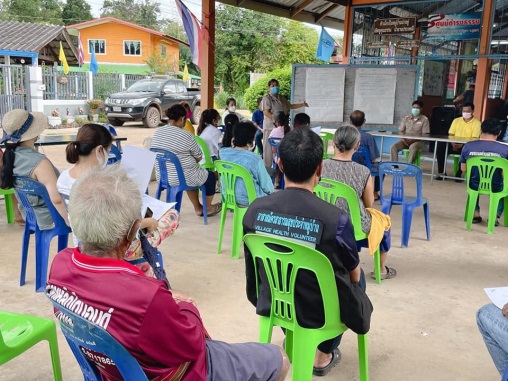 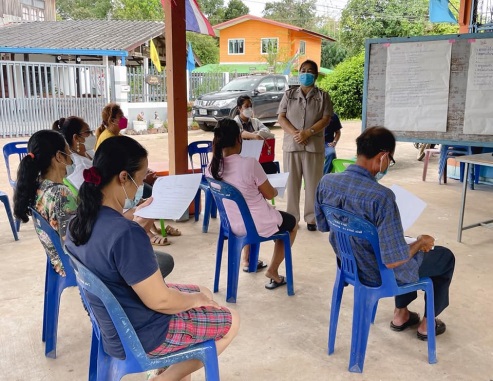 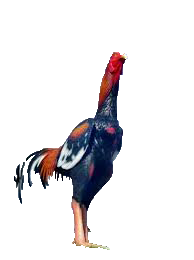 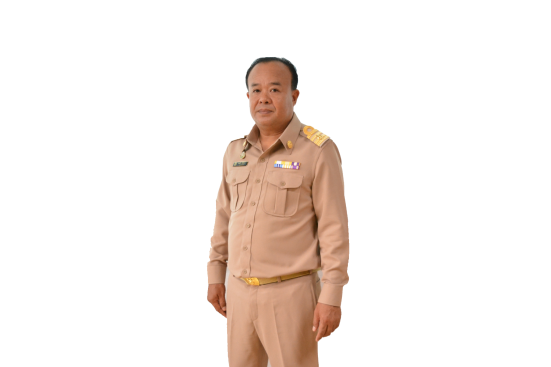 จดหมายข่าว
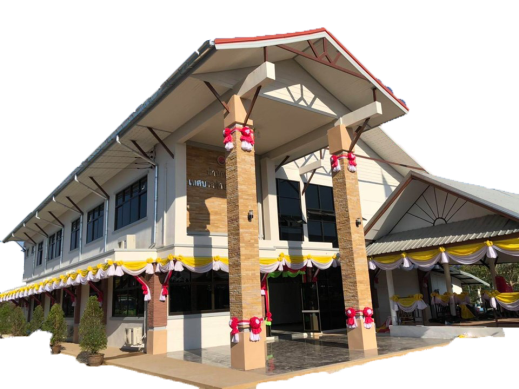 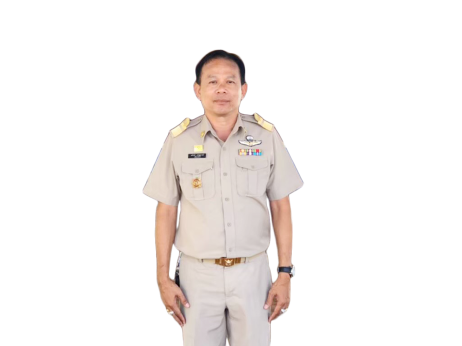 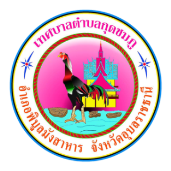 เทศบาลตำบลกุดชมภู
นายมนตรี ศรีคำภา
นายกเทศมนตรีตำบลกุดชมภู
นายอภิชาติ เศรษฐมาตย์
ปลัดเทศบาลตำบลกุดชมภู
ปีที่ 15 ฉบับที่ 10/2564 เดือน ตุลาคม
วันที่ 19 ตุลาคม 2564 นายมนตรี ศรีคำภา นายกเทศมนตรีตำบลกุดชมภู ได้สั่งการให้ กองช่างเทศบาลตำบลกุดชมภูแก้ไขไฟฟ้า
ส่องสว่าง บ้านห้วยไผ่ หมู่ 12 บ้านดอนสำราญ หมู่ที่ 9 บ้านหินลาด หมู่ที่ 6 จึงได้ประชาสัมพันธ์ให้ประชาชนได้รับทราบ
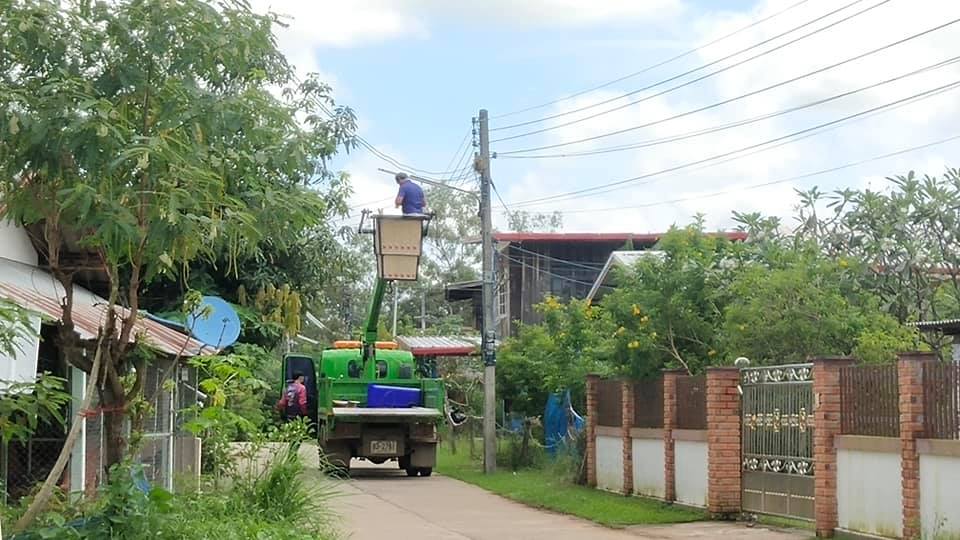 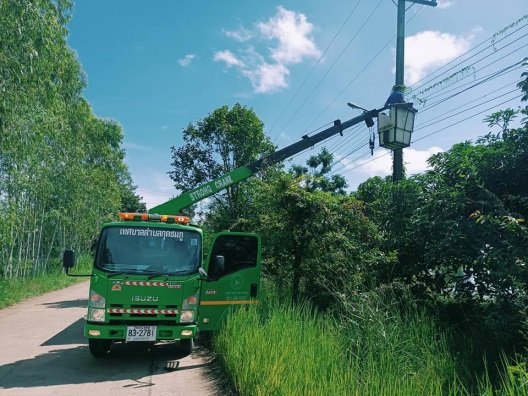 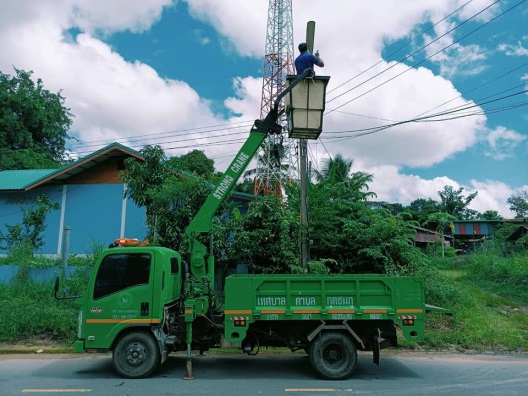 วันที่ 20 ตุลาคม 2564 เวลา 09.30 น. นายมนตรี ศรีคำภา นายกเทศมนตรีตำบลกุดชมภู พร้อมด้วยคณะผู้บริหารฯ เข้าร่วมประชุมประชาคมระดับตำบล โดยมีสมาชิกสภาเทศบาล กำนัน ผู้ใหญ่บ้าน หัวหน้าส่วนราชการในพื้นที่ ตัวแทนกลุ่มอาชีพ สัดส่วนประชาคมท้องถิ่น เข้าร่วมประชุมประชาคมพิจารณาโครงการเพื่อบรรจุในแผนพัฒนาท้องถิ่น (พ.ศ. 2566-2570) ของเทศบาลตำบลกุดชมภู และแสดงความคิดเห็น เสนอแนะ ปัญหาต่าง ๆ เพื่อนำมติในที่ประชุมประชาคมระดับตำบลนำเสนอต่อคณะกรรมการพัฒนาท้องถิ่นเทศบาลตำบลกุดชมภู พิจารณาต่อไป
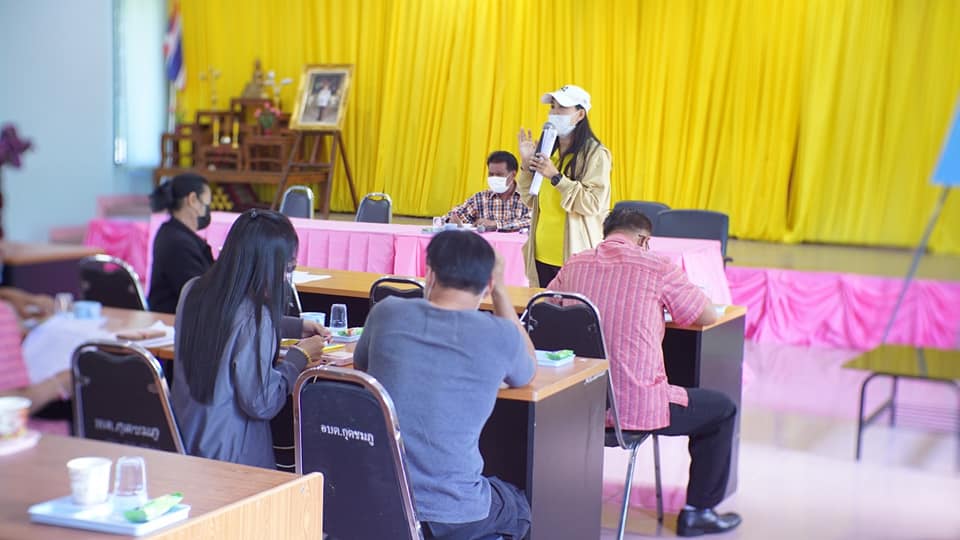 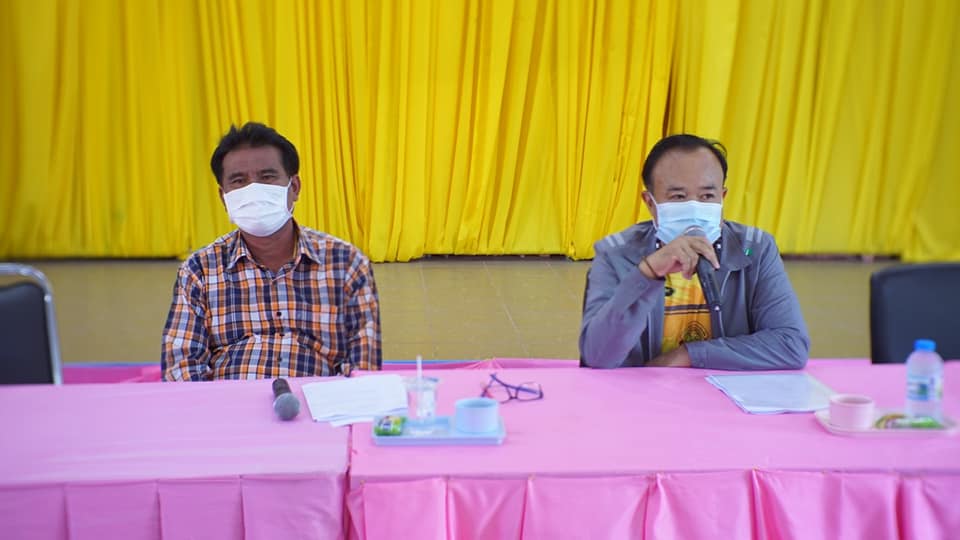 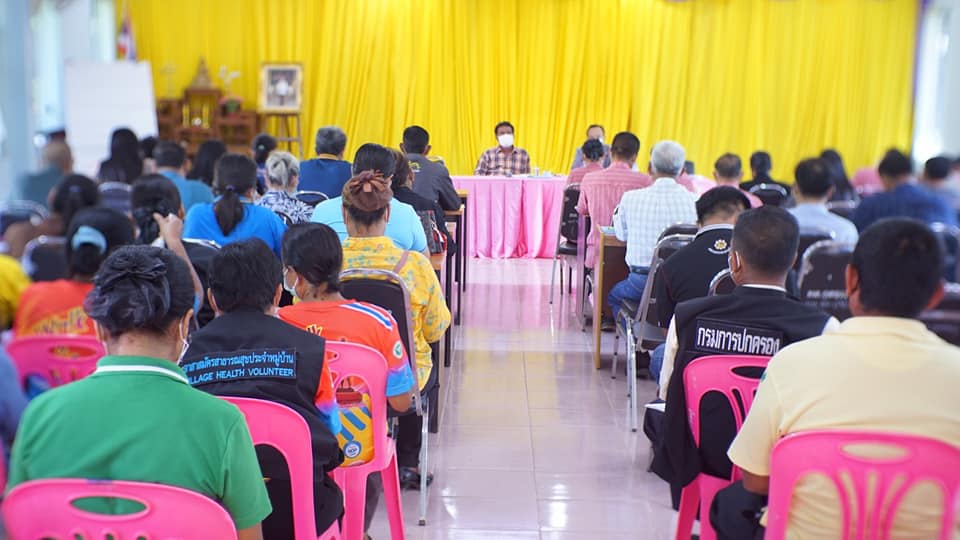 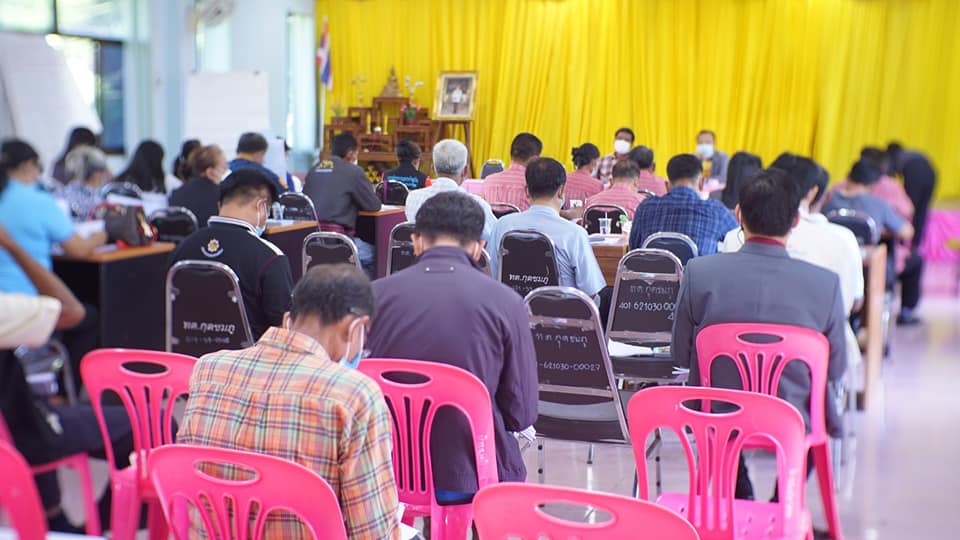 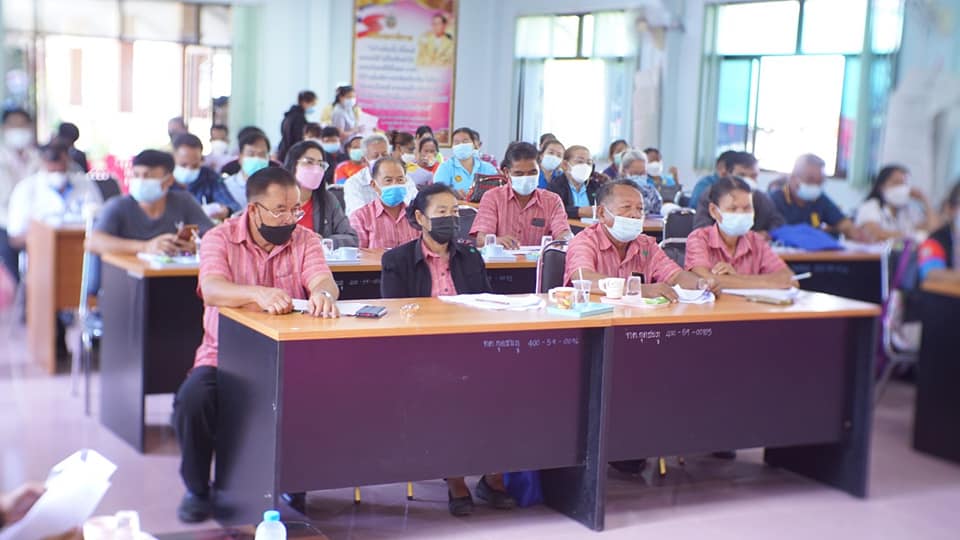 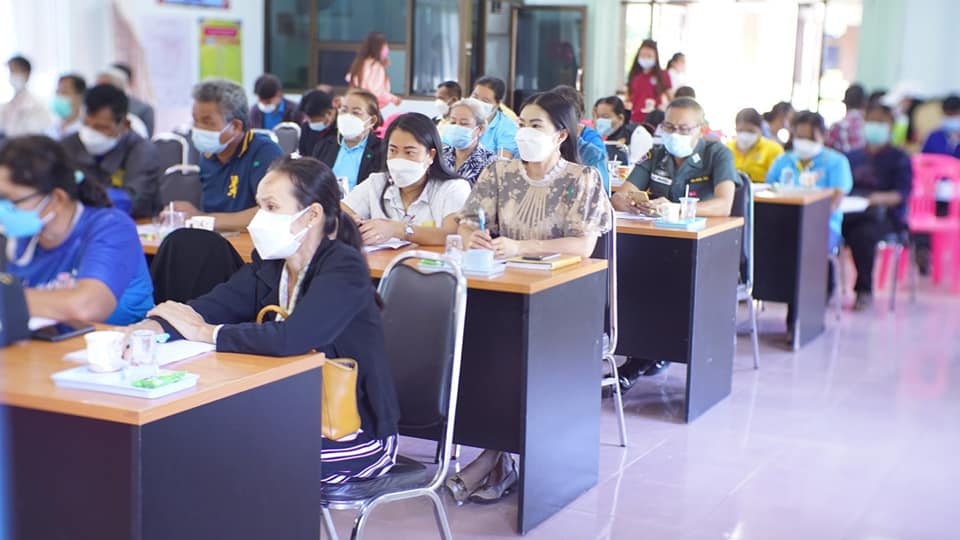 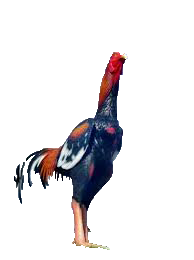 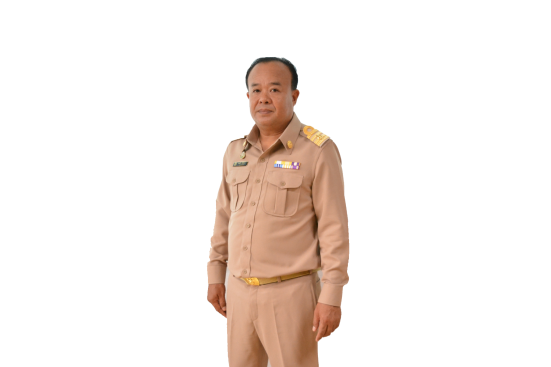 จดหมายข่าว
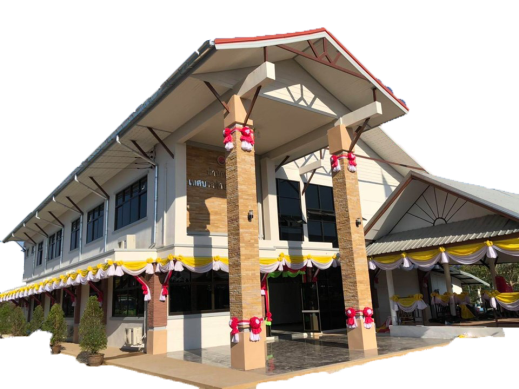 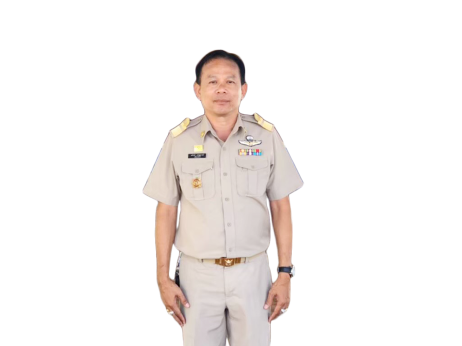 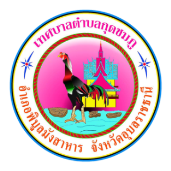 เทศบาลตำบลกุดชมภู
นายมนตรี ศรีคำภา
นายกเทศมนตรีตำบลกุดชมภู
นายอภิชาติ เศรษฐมาตย์
ปลัดเทศบาลตำบลกุดชมภู
ปีที่ 15 ฉบับที่ 10/2564 เดือน ตุลาคม
วันที่ 23 ตุลาคม 2564 เวลา 07.30 น. นายยงยุตย์ คำก้อน รองนายกเทศมนตรีตำบลกุดชมภู พร้อมด้วย คณะผู้บริหารเทศบาลตำบลกุดชมภู พนักงานเจ้าหน้าที่เทศบาลตำบลกุดชมภู ร่วมกิจกรรมเนื่องในวันคล้ายวันสวรรคตพระบาทสมเด็จพระจุลจอมเกล้าเจ้าอยู่หัว 23 ตุลาคม 2564 วันปิยมหาราช ณ ที่ว่าการอำเภอพิบูลมังสาหาร จังหวัดอุบลราชธานี
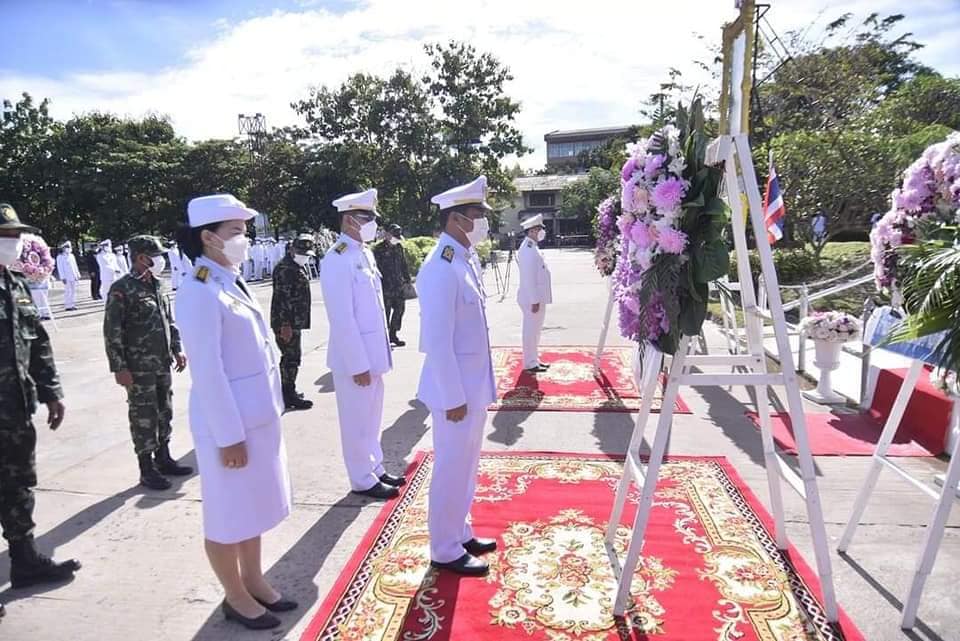 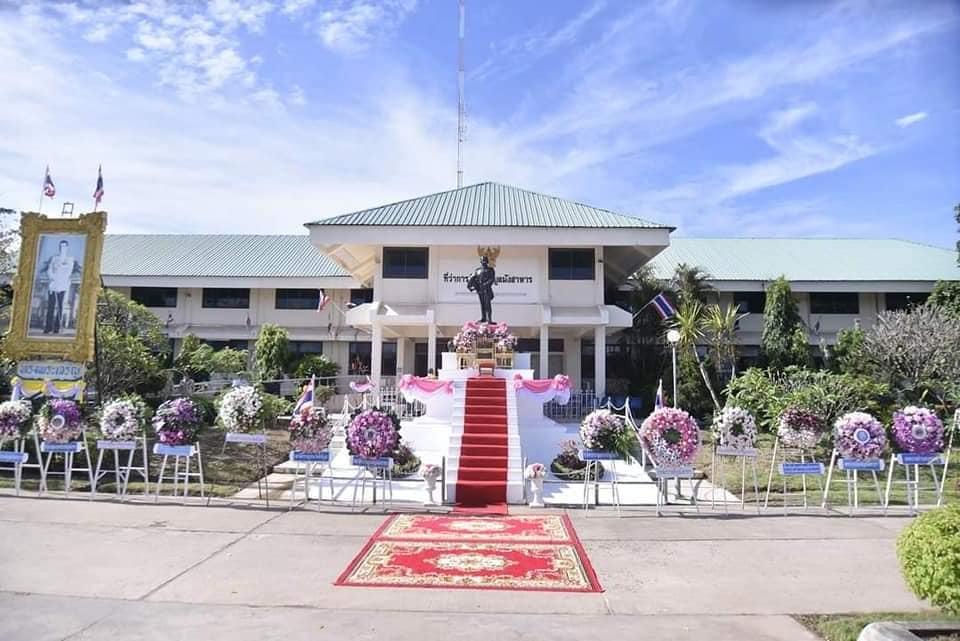 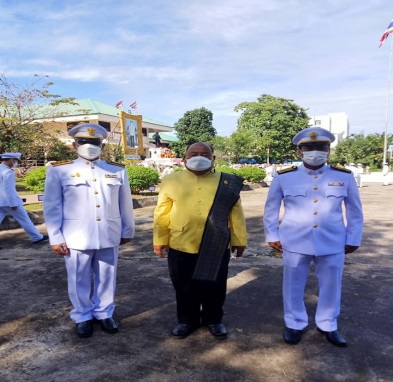 วันที่​ 27​ ตุลาคม​ 2564​ เวลา 09.00 น. งานป้องกันและบรรเทาสาธารณภัย เทศบาล​ตำบล​กุดช​มภู​ อำเภอพิบูลพิบูลมังสาหารร่วมฝึกซ้อม​แผนดับเพลิงกับการไฟฟ้า​ส่วน​ภูมิภาค​ อำเภอ​พิบูล​มังสาหาร​ จังหวัดอุบลราชธานี
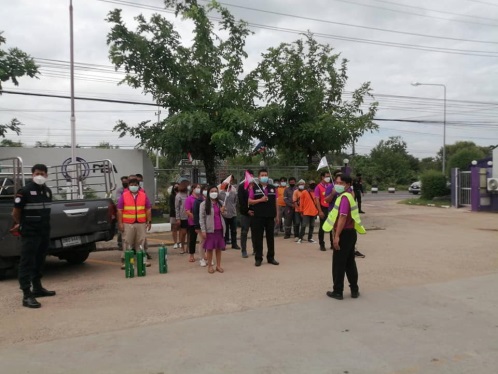 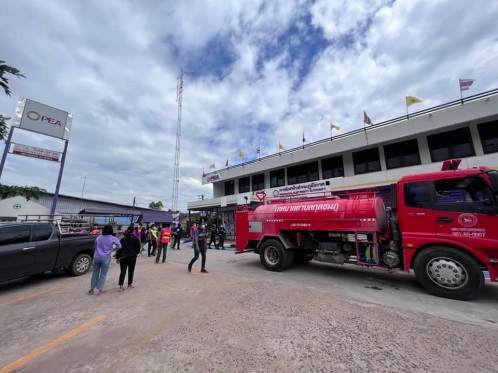 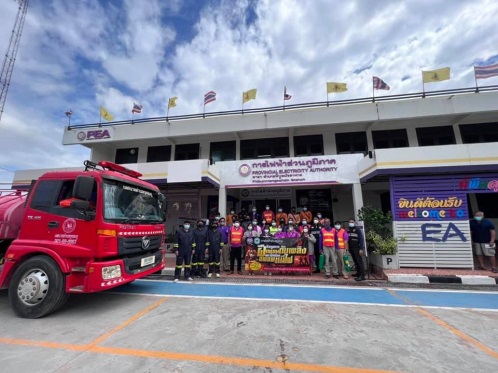 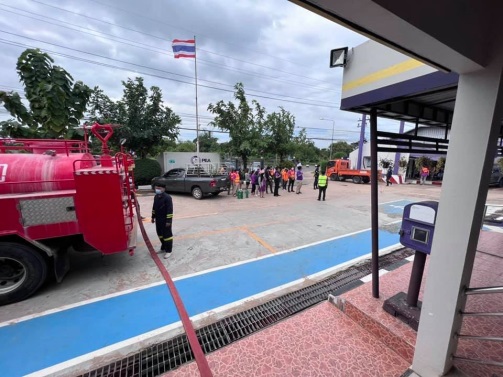 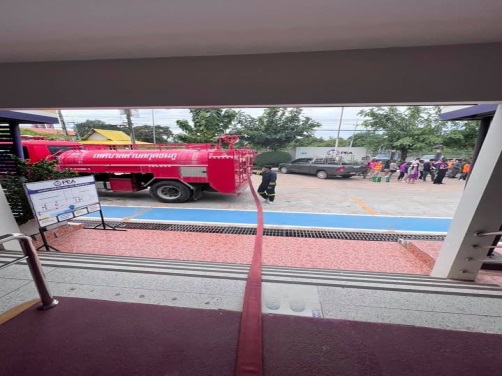 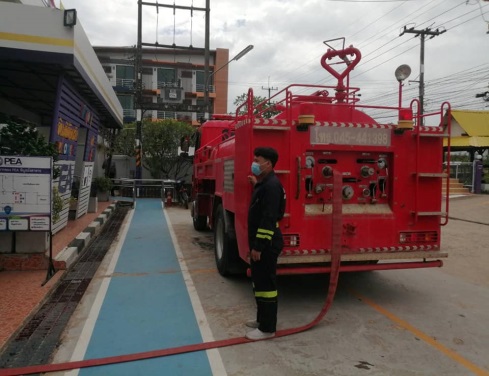 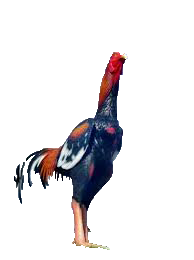 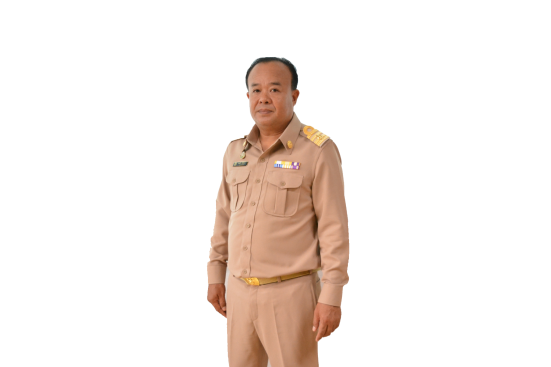 จดหมายข่าว
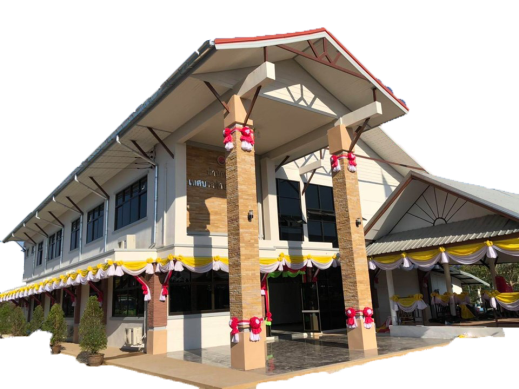 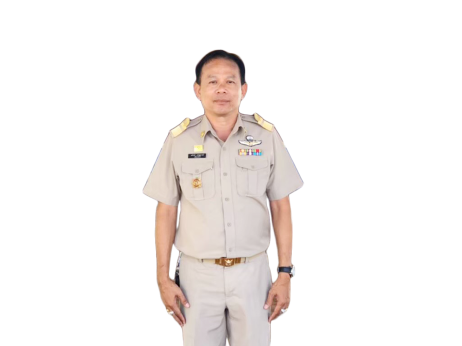 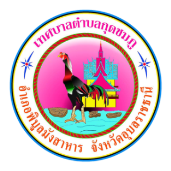 เทศบาลตำบลกุดชมภู
นายมนตรี ศรีคำภา
นายกเทศมนตรีตำบลกุดชมภู
นายอภิชาติ เศรษฐมาตย์
ปลัดเทศบาลตำบลกุดชมภู
ปีที่ 15 ฉบับที่ 10/2564 เดือน ตุลาคม
วันที่ 27 ตุลาคม 2564 เวลา 09.30 น. นายอดิศักดิ์ สาธิสุข ประธานสภาเทศบาลตำบลกุดชมภู ได้เปิดการประชุมสภาเทศบาลตำบลกุดชมภู สมัยประชุมสมัยประจำปี สมัยที่สาม ครั้งที่หนึ่ง ประจำปี 2564 โดยมีสมาชิกสภาเทศบาลตำบลกุดชมภูครบองค์ประชุม โดยมีนายมนตรี ศรีคำภา นายกเทศมนตรีตำบลกุดชมภู พร้อมด้วยคณะผู้บริหารฯ หัวหน้าส่วนราชการ ผู้สนใจผู้เข้าร่วมรับฟัง โดยมีระเบียบวาระการประชุม 6 วาระ  ณ ห้องประชุมเทศบาลตำบลกุดชมภู อำเภอพิบูลมังสาหาร จังหวัดอุบลราชธานี
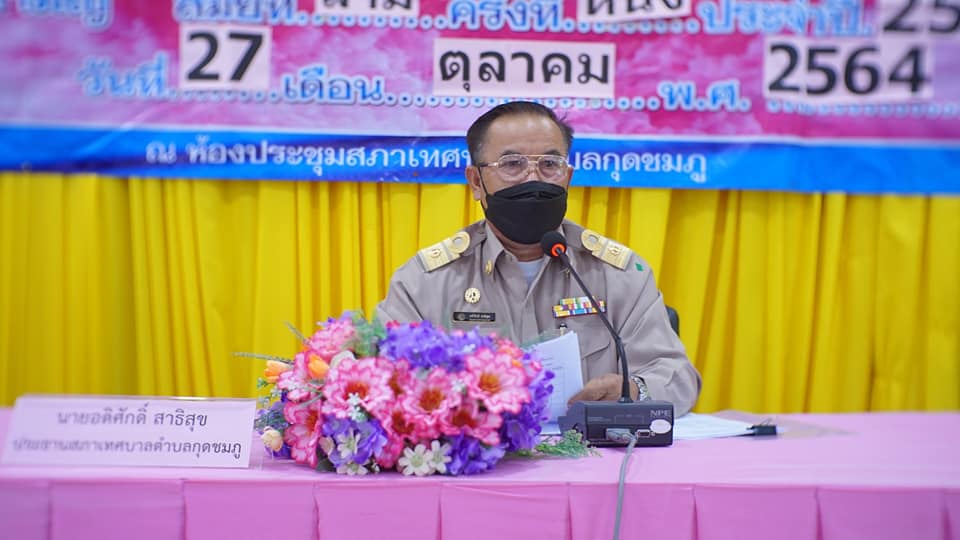 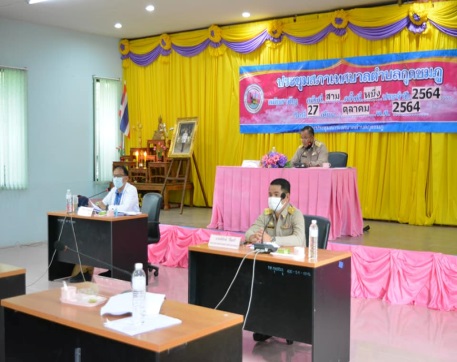 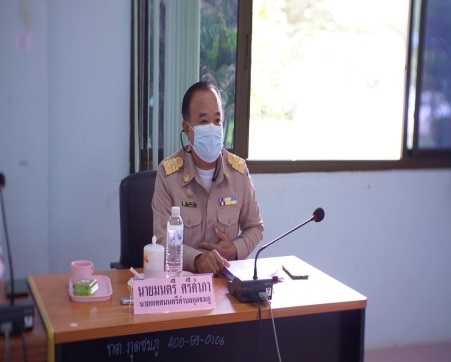 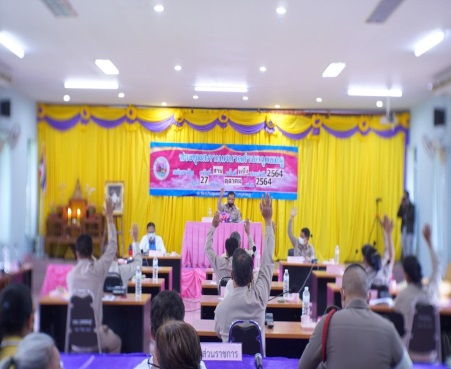 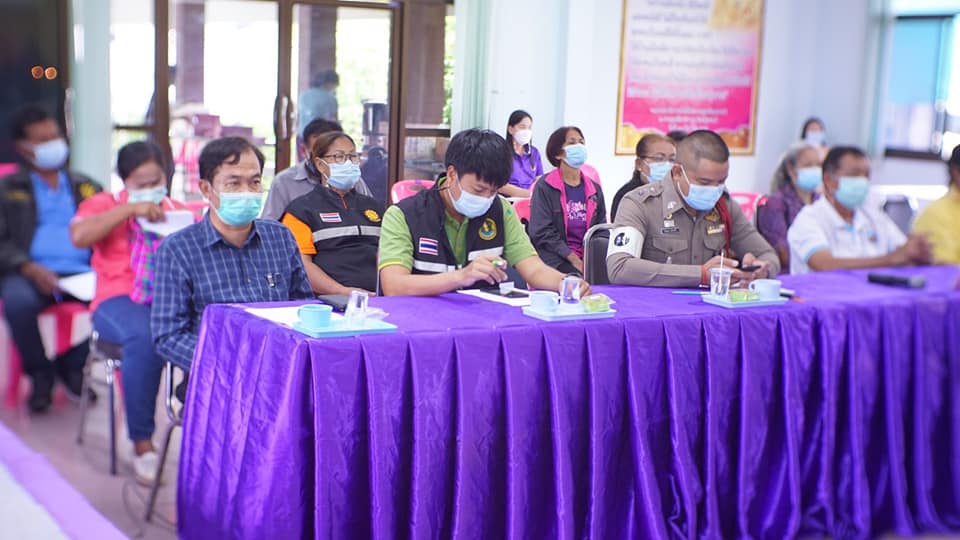 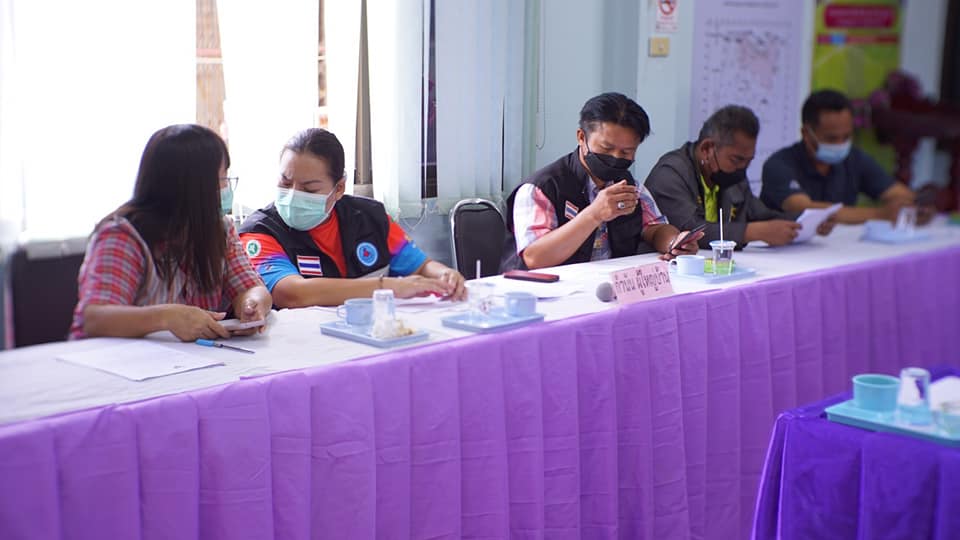 วันที่ 27 ตุลาคม 2564 เวลา 14.00 น ประชุมคณะกรรมการพัฒนาเทศบาลตำบลกุดชมภู ครั้งที่ 4/2564 
ณ ห้องประชุมเทศบาลตำบลกุดชมภู อำเภอพิบูลมังสาหาร จังหวัดอุบลราชธานี
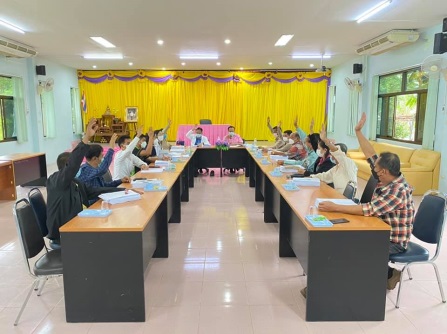 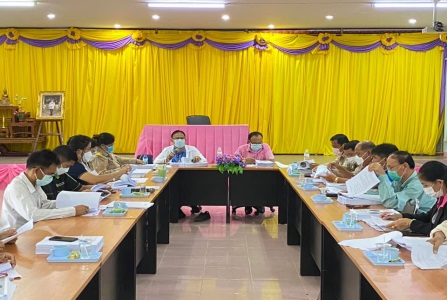 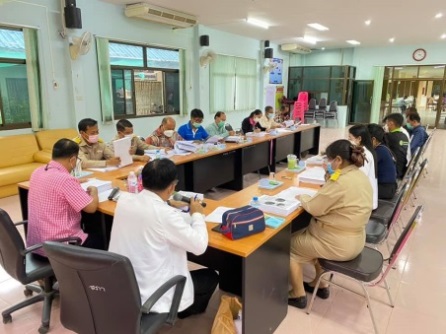